Strategic Options Evaluation Slide
[Option 1]
[Option 2]
[Option 3]
[Option 4]
[Option 5]
Identifying Successes, Gaps, Questions, and Emerging Ideas
Option for [insert]
[Insert description]
[Insert description]
[Insert description]
[Insert description]
[Insert description]
[Insert pros]
[Insert pros]
[Insert pros]
[Insert pros]
[Insert pros]
Pros
[Insert pros]
[Insert pros]
[Insert pros]
[Insert pros]
[Insert pros]
[Insert pros]
[Insert pros]
[Insert pros]
[Insert pros]
[Insert pros]
[Insert cons]
[Insert cons]
[Insert cons]
[Insert cons]
[Insert cons]
Cons
[Insert cons]
[Insert cons]
[Insert cons]
[Insert cons]
[Insert cons]
[Insert cons]
[Insert cons]
[Insert cons]
[Insert cons]
[Insert cons]
[Parameter 1]
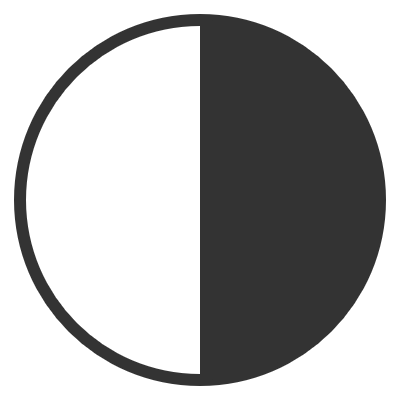 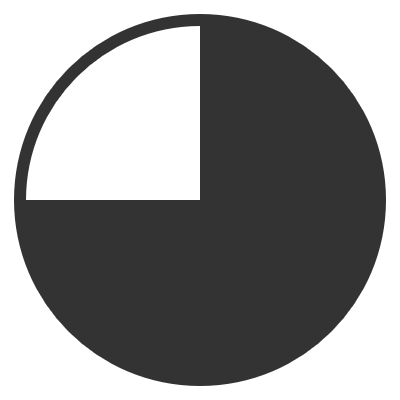 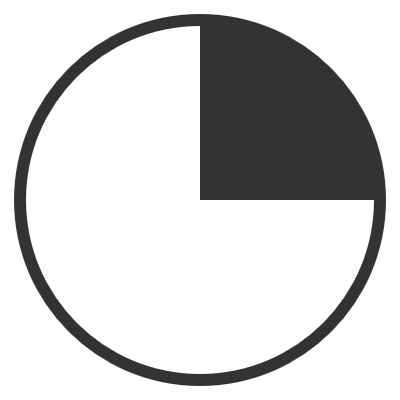 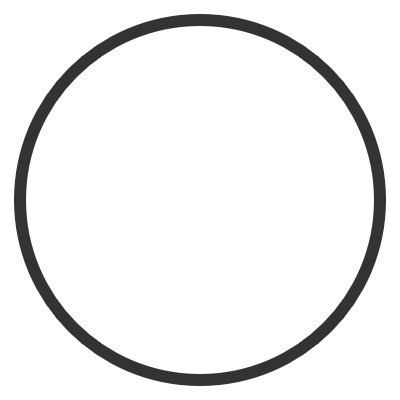 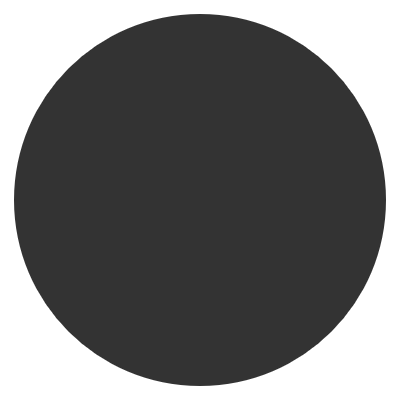 [Parameter 2]
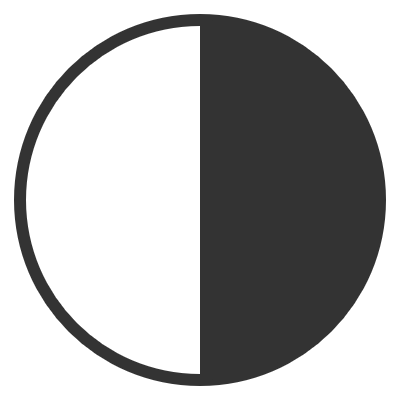 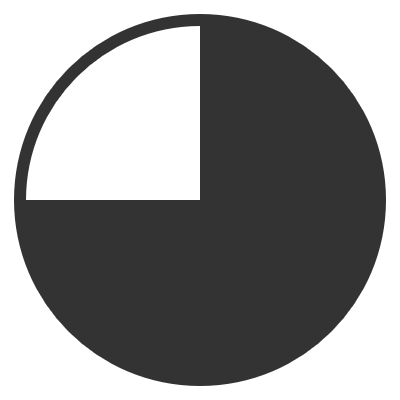 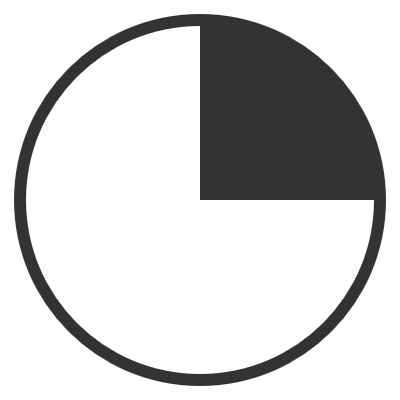 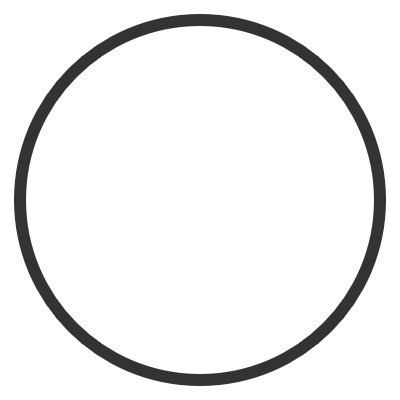 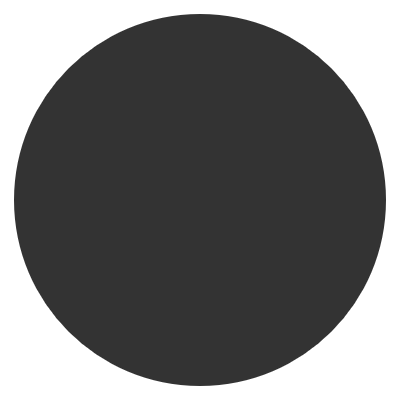 [Parameter 3]
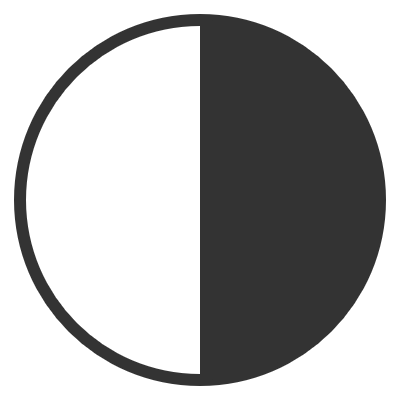 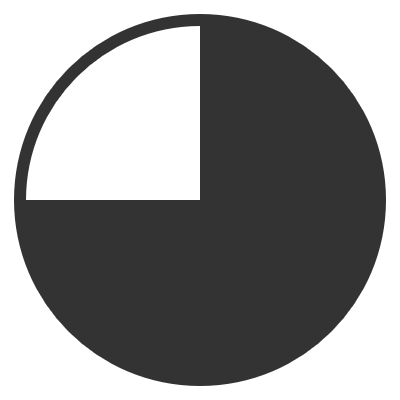 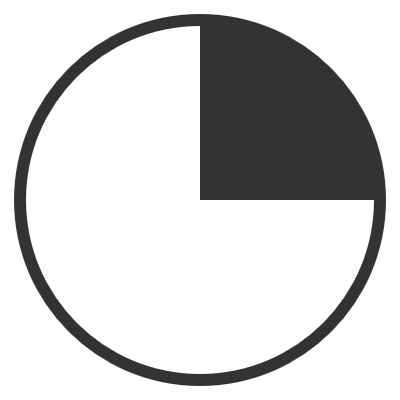 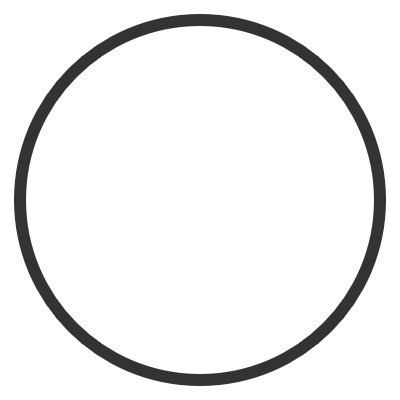 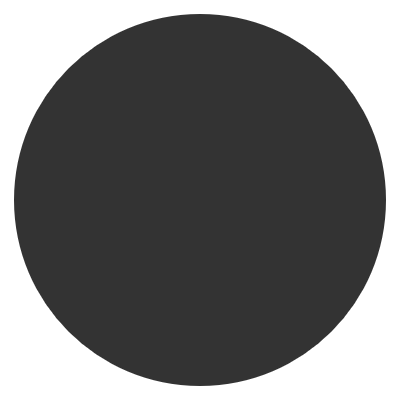 [Parameter 4]
[Insert description]
[Insert description]
[Insert description]
[Insert description]
[Insert description]
www.strategypunk.com